Ethics and HIPAA
Volunteer Training
Ethics and HIPAA
LEARNING OBJECTIVES
Describe Ethical Considerations.
Respond To Patient Concerns In An Ethical Manner.
Describe HIPAA
Understand And Sign Confidentially Agreement
Understand And Sign Service Agreement
Ethics Overview
An ethical issues occurs when two values collide.
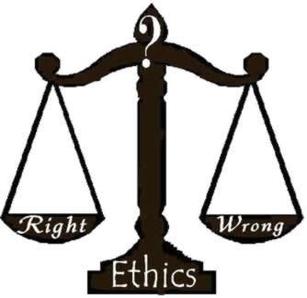 [Speaker Notes: It can be similar to tug of war when two sides are pulling in opposite directions.  Not always what is right or wrong but which values are stronger]
What are Values??
Peace
 Hope 
Integrity 
Faith
Family
Money
House
Job
Joy
[Speaker Notes: Be aware of your own biases]
How are Ethical Concerns Addressed?
Volunteers…
Respect Confidentiality
Ensure Blessing Health System I CARE Standards
Follow Assigned Service Agreement
At Hospice we…
Value The Dignity Of Everyone
Promote Self-determination
Are Non-judgmental 
Follow all Policy and Procedures of Blessing Health System
[Speaker Notes: Go over the ICARE Stands, Confidentiality and Assignment Agreement and get them signed]
Family Relations and Confidentiality
When To Share And When Not To Share
[Speaker Notes: Does it impact the patients care?  If unsure discuss with Volunteer Coordinator.  Blessing Heath System has an ethic committee to help discuss ethic situations.  Be aware of your own biases,  brainstorm with others, get the facts]
Case Study 1
Respect the patient’s confidentiality and tell no one 

Tell the nurse or social work because it is a required medication

Call the Volunteer Coordinator and discuss the situation
A patient tells you that he isn’t taking gone of his medications because it gives him headaches.  He asks you not to tell his son or the nurse that visits.  What should you do?
Case Study 2
Yes, I would go, It’s my own time

No, I would not go, volunteers should not continue the relationship when the patient leaves the program

Not sure.  I would need to weigh my options keeping in mind that the volunteer program does not condone continued contact.
A patient you have been visiting for several months is live discharged from the hospice program.  The patient ask you over for dinner.  Should you go?
Case Study 3
Respect the patient’s confidentially and say nothing

Talk to the staff member the next time you see her

Call the Volunteer Coordinator and discuss the situation
You are arriving to visit a patient and the nursing home staff member leaving is on her cell phone yelling at someone.  The staff member tells you she is having a bad day and usually doesn’t yell in front of the patient.  After the staff member leaves, the patient tells you that  particular staff member is on her phone with personal calls all the time.  The patient doesn't want to tell anyone because she knows the staff member is a single mother.  What would you do?
Summary of Key Points
Ethical problems occur then two or more values collide
Awareness of your own biases and be non judgmental
Knowing when to brainstorm and seek guidance from others
Know what your terms of service include
Follow HIPAA and Confidentiality guidelines
QUESTIONS???
Thank you 
Please remember to complete your evaluations